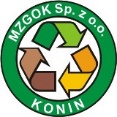 Miejski Zakład Gospodarki 
Odpadami Komunalnymi Sp. z o.o. w Koninie
KOMPLESOWA I PROEKOLOGICZNA 
GOSPODARKA ODPADAMI
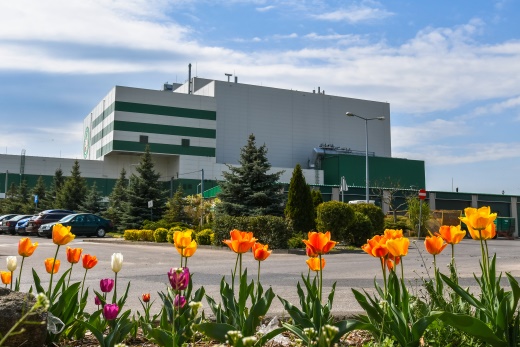 Miejski Zakład Gospodarki Odpadami Komunalnymi jest spółką z ograniczoną odpowiedzialnością 
36 samorządów subregionu konińskiego 
zamieszkiwanych przez ponad 370 tys. osób. 
Dominującym udziałowcem Spółki jest miasto Konin, które wniosło do niej ponad czterdziestomilionowy majątek  i dysponuje 99,58 % udziałów.
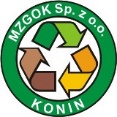 Miejski Zakład Gospodarki Odpadami Komunalnymi Sp. z o.o. w Koninie
ZAGOSPODAROWANIE ODPADÓW
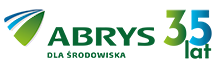 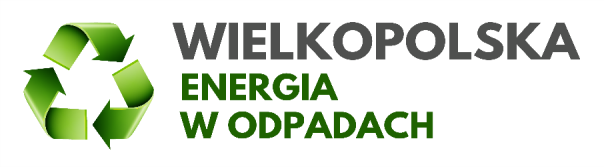 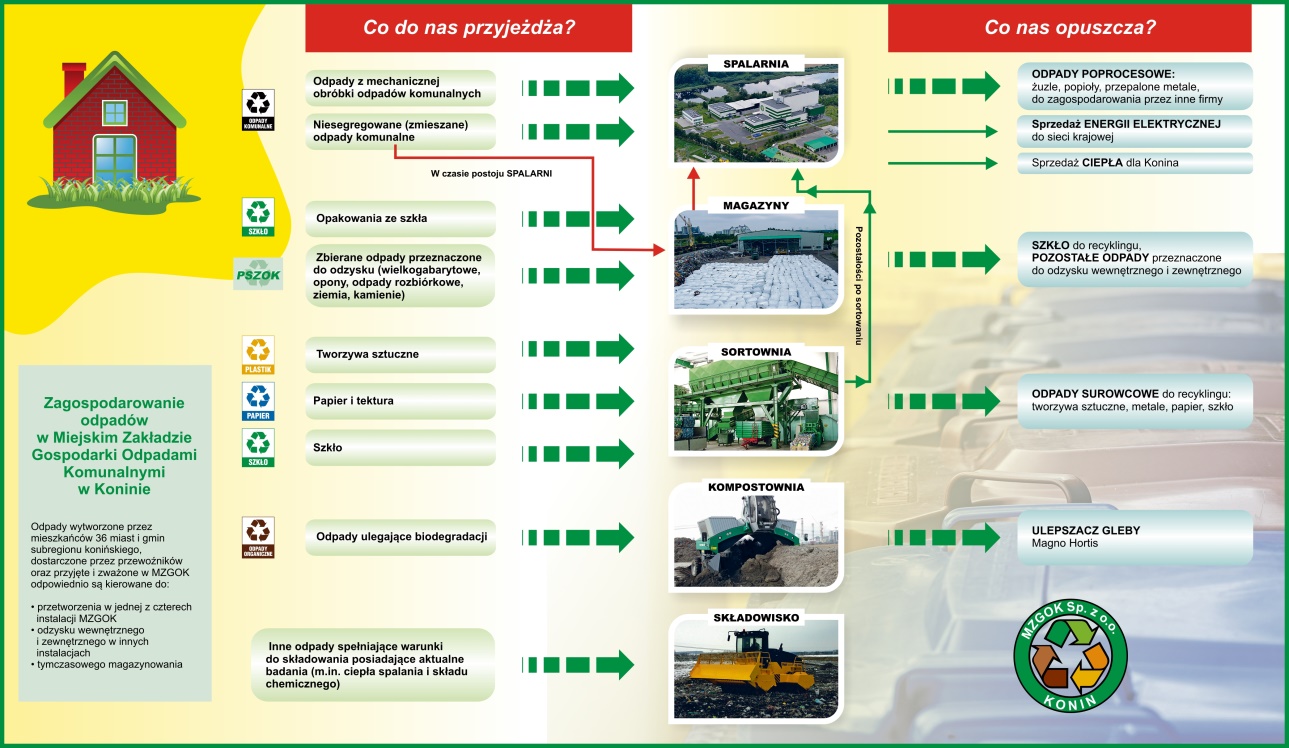 Projekt “Wielkopolska energia w odpadach” dofinansowano ze środków Wojewódzkiego Funduszu Ochrony Środowiska i Gospodarki Wodnej w Poznaniu oraz Narodowego Funduszu Ochrony Środowiska i Gospodarki Wodnej.
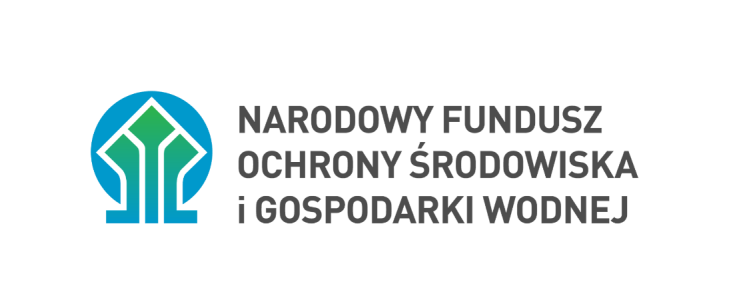 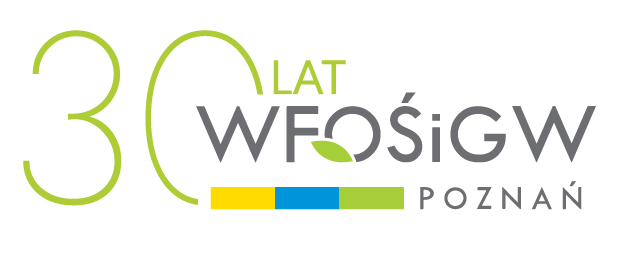 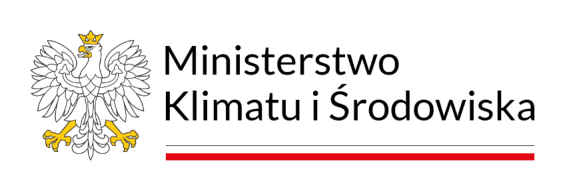 Struktura dostaw odpadów dostarczonych przez gminy w 2024 roku
Brudzew
W całym strumieniu odpadów dostarczonych przez gminy 56% stanowią  zmieszane odpady komunalne
Odpady selektywnie zbierane stanowią łącznie 12%  ( tworzywa sztuczne 6%, papier i tektura 2% oraz szkło 4%)
Przyczyny wzrostu cen 
za zagospodarowanie odpadów 
w instalacjach MZGOK Sp. z o.o. w roku 2025
Spadek kondycji finansowej spółki spowodowany
rosnącymi kosztami  zakupu materiałów i usług obcych,
wzrostem kosztów pracy,
drastycznym zmniejszeniem przychodów  z powodu:
utrzymywania  od 2017 roku stałych cen za przyjęcie do zagospodarowania odpadów komunalnych ( 320 zł za tonę),
coraz niższych przychodów ze sprzedaży energii elektrycznej. 
niższych przychodów z tytułu sprzedaży surowców wtórnych
ponoszenia jednostronnie przez spółkę kosztów zagospodarowania odpadów selektywnie zebranych, które są pokrywane przychodami z innych źródeł (ZTUOK)
Konieczność zapewnienia płynności finansowej umożliwiającej:
bieżącą działalność
spłatę pożyczki inwestycyjnej w wysokości 145 mln zł, która została  zaciągnięta w 2012 roku i stanowiła uzupełnienie środków dotacyjnych w Funduszu Spójności na budowę Zakładu Termicznego Unieszkodliwiania Odpadów Komunalnych, (całkowita wartość inwestycji wyniosła 380 mln zł.  Roczna spłata kapitału i odsetek wynosi około 10 mln zł. Spłata pożyczki kończy się  w  2036r.   
zdolność do realizacji niezbędnych zadań inwestycyjnych, wynikających z konieczności dochowania nowych  wymagań  środowiskowych  i zgodnego z obowiązującymi przepisami prawnymi funkcjonowania.  
W latach 2019-2024 wartość zrealizowanych zadań inwestycyjnych wynosi blisko 26 mln zł. Nakłady były konsekwencją konieczności dostosowania instalacji do nowych wymagań środowiskowych i prawnych. W ponad 90% zadania zostały sfinansowane ze środków własnych
Odpady – 
selektywna zbiórka tworzyw sztucznych, papieru i tektury oraz szkła
Cena za zagospodarowanie odpadów pochodzących z selektywnej zbiórki do roku 2021 wynosiła  1,00 zł/Mg. 

Od 2022 roku do 2024 r. ustalona została  cena za przygotowanie do recyklingu 1 tony tworzyw sztucznych  75 zł, 1 tony papieru i tektury 25 zł, 1 tony szkła 10 zł.

Faktyczny koszt  zagospodarowania 1 Mg odpadów w sortowni po uwzględnieniu przychodów ze sprzedaży surowców wtórnych wyniósł w 2023 roku 800 zł, a przewidywany koszt na rok 2025  wynosi 970 zł.  

Utrzymywanie symbolicznych cen za przyjęcie  selektywnie zbieranych odpadów nie znajduje uzasadnienia ekonomicznego. MZGOK Sp. z o.o. nie może jednostronnie ponosić kosztów ich zagospodarowania.
Porównanie cen za przyjęcie i zagospodarowanie odpadów w MZGOK Sp. z o.o. 
do cen w sąsiednich instalacjach.
Porównanie cen za przyjęcie odpadów zmieszanych w MZGOK Sp. z o.o.  i sąsiednich instalacjach
Porównanie cen za przyjęcie odpadów  selektywnie zbieranych 
w MZGOK Sp. z o.o. i sąsiednich instalacjach
Porównanie cen za przyjęcie odpadów  selektywnie zbieranych 
w MZGOK Sp. z o.o. i sąsiednich instalacjach
Porównanie cen za przyjęcie odpadów  selektywnie zbieranych 
w MZGOK Sp. z o.o. i sąsiednich instalacjach
Analiza dostaw odpadów do MZGOK Sp. z o.o
Gmina
Dane dotyczące przyjęcia i zagospodarowania odpadów od gmin- udziałowców spółki są gromadzone i analizowane od 2014 roku
W miesięcznej opłacie za odbiór i zagospodarowanie odpadów wynoszącej w gminie w 2024 roku …….od osoby, koszt zagospodarowania w MZGOK wynosił ……. zł i stanowił …… % opłaty. 
Pozostałe ……% to koszty odbioru, transportu i organizacji systemu na które MZGOK nie ma wpływu.
Zachęcamy do korzystania z oferty edukacyjnej przygotowanej przez MZGOK Sp. z o.o.
W ramach powierzonych zadań Spółka realizuje wiele zadań z zakresu edukacji ekologicznej na rzecz mieszkańców, głównie na  rzecz dzieci i młodzieży. Warto tutaj wspomnieć o corocznym konkursie „Świat czysty jest piękniejszy”, który organizujemy od kilku lat. 
Publikujemy 8 stronicowy miesięcznik ”Eko Gmina”. 
Przygotowaliśmy dla mieszkańców subregionu konińskiego Informator mobilny, który jest  nowoczesnym narzędziem wspierającym realizację usług.  Informator dostępny jest pod adresem: www.mzgok-informator.konin.pl.
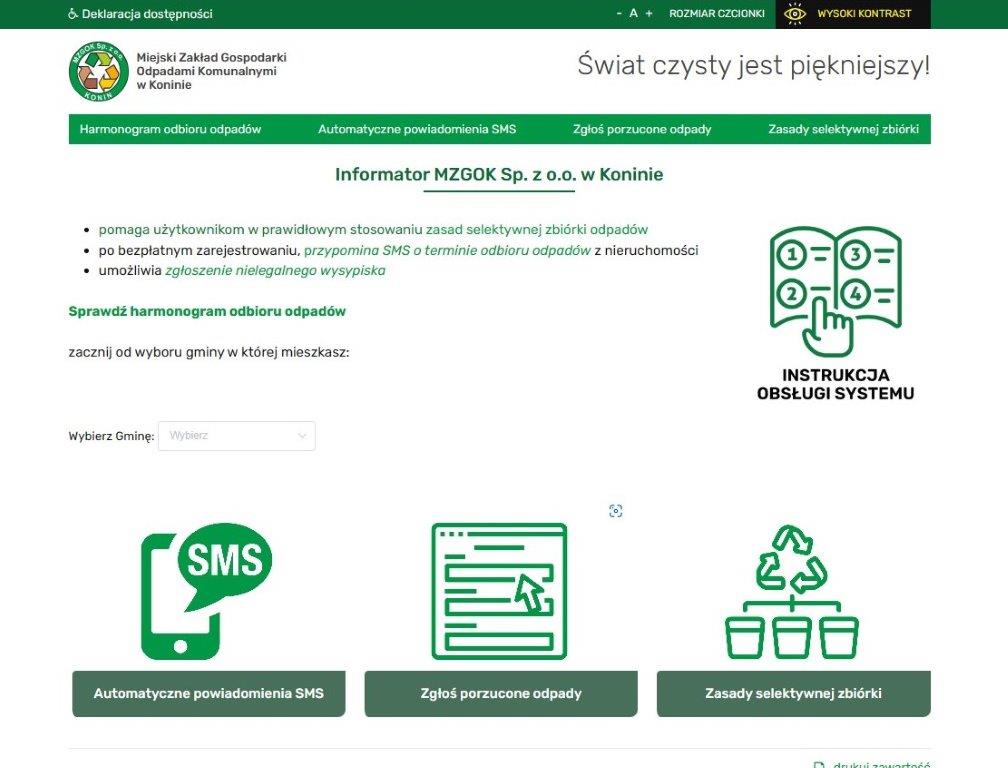 Jesteśmy członkami organizacji
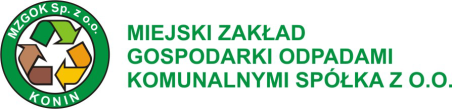 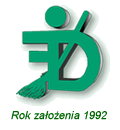 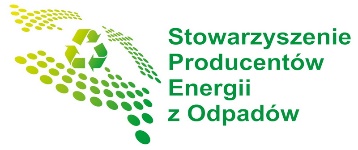 MZGOK Sp. z o.o.
62-510 Konin, ul. Sulańska 13
www.mzgok.konin.pl
bok@mzgok.konin.pl
Stowarzyszenie Producentów Energii z Odpadów z siedzibą w Białymstoku15-110 Białystok ul. Kombatantów 4,
www.speo.org.plbiuro@speo.org.pl
Krajowe Forum Dyrektorów Zakładów Oczyszczania Miast 65-767 Zielona Góra, ul. Działkowa 37b/2www.forum-dyrektorow.pl/cms/
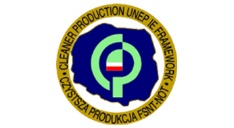 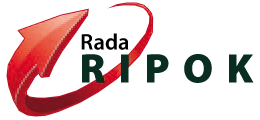 Dziękuję za uwagę

Elżbieta Streker-Dembińska
Dyrektor techniczny MZGOK Sp. z o.o.
Stowarzyszenie  Polski Ruch 
Czystszej Produkcji
02-621 Warszawa Mokotów, 
ul. Tyniecka 38
Rada RIPOK
62-800 Kalisz Plac Świętego Józefa 5
www.radaripok.eu
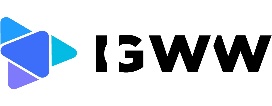 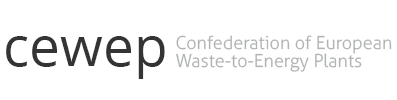 Izba Gospodarcza Wielkopolski Wschodniej,62-510 Konin ul. Zakładowa 11,
www.igww.pl/
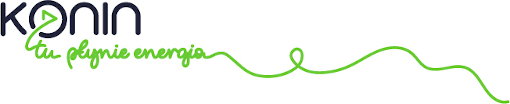